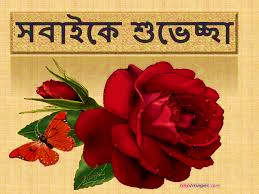 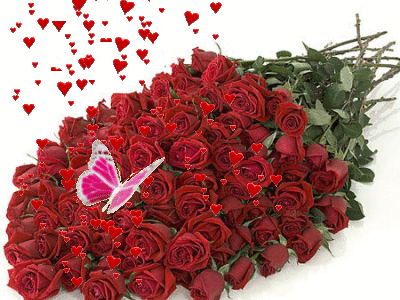 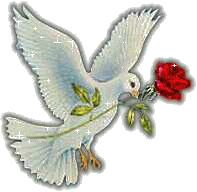 পরিচিতি
পাঠ পরিচিতি
শিক্ষক পরিচিতি
* শ্রেণিঃ ৩য়
* বিষয়ঃ বাংলা
* পাঠঃ আমাদের গ্রাম
* পাঠের অংশঃ আমাদের ছোট গাঁয়ে   ………সদা মোরা ডরি। 
সময়ঃ ৩৫ মিনিট
তারিখঃ২৬।১১।২০২০
উম্মে আয়মান শিমু
সহকারী শিক্ষক
পাকুন্দিয়া মডেল সরকারি প্রাথমিক বিদ্যালয়
পাকুন্দিয়া, কিশোরগঞ্জ ।
শিখনফল
শোনা ২.১.২ কবিতা শুনে বুঝতে পারবে।বলাঃ-২.১.৩ পাঠ্য বইয়ের কবিতা শ্রবন যোগ্য স্বরে আবৃতি করতে পারবে।পড়াঃ-২.২.২ প্রমিত উচ্চারণে কবিতা আবৃত্তি করতে পারবেলেখাঃ২.৩.২ কবিতা-সংশ্লিষ্ট প্রশ্নের উত্তর লিখতে পারবে।
পূর্বপাঠ যাচাই
চলো আমরা কিছু ছবি দেখি
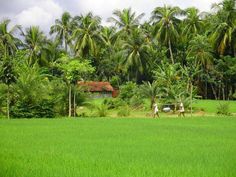 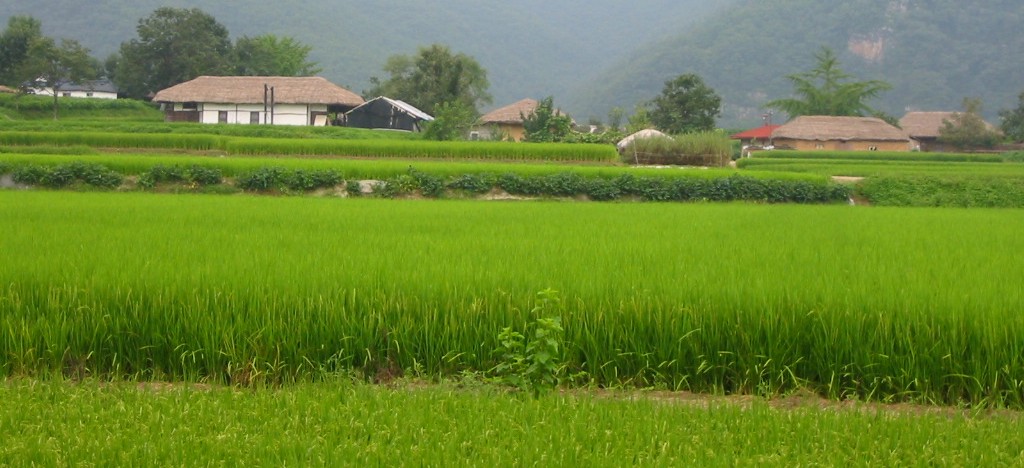 বলতো ছবিগুলো কিসের?
গ্রামের ছবি
আজকের পাঠ
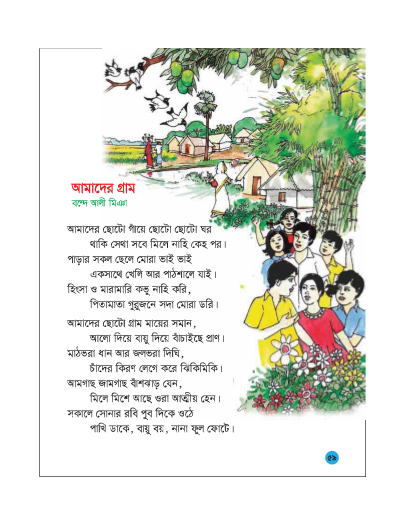 আমাদের গ্রাম
কবি  পরিচিতি
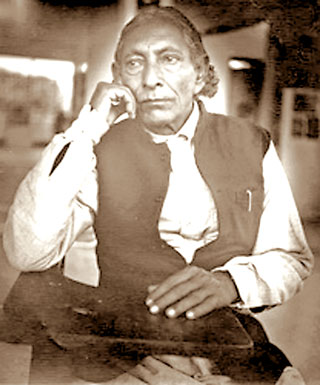 জন্মঃ১৭ জানুয়ারি ১৯০৬ সাল।
মৃত্যঃ২৭ জুন ১৯৭৯ সাল।
বন্দে আলী মিঞা
আমরা এখন একটি ভিডিও দেখবো......
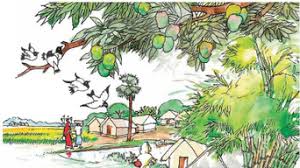 আমাদের ছোটো গাঁয়ে ছোটো ছোটো ঘর
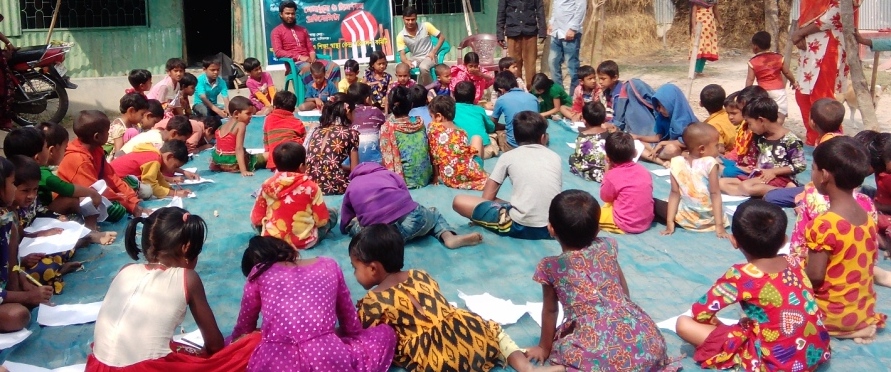 থাকি সেথা সবে মিলে নাহি কেহ পর।
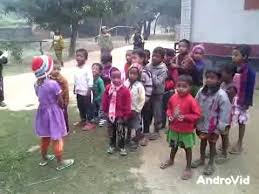 পাড়ার সকল ছেলে মোরা ভাই ভাই
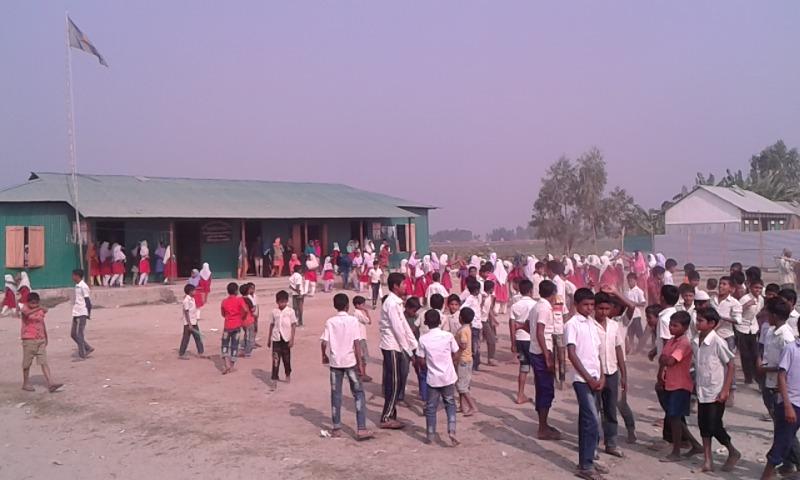 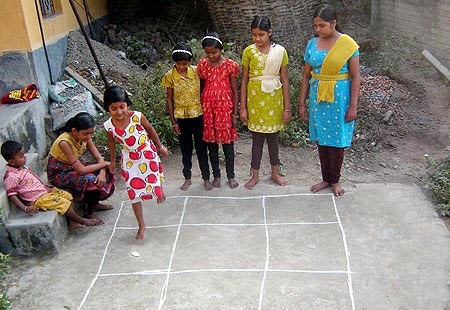 একসাথে খেলি আর পাঠশালে যাই।
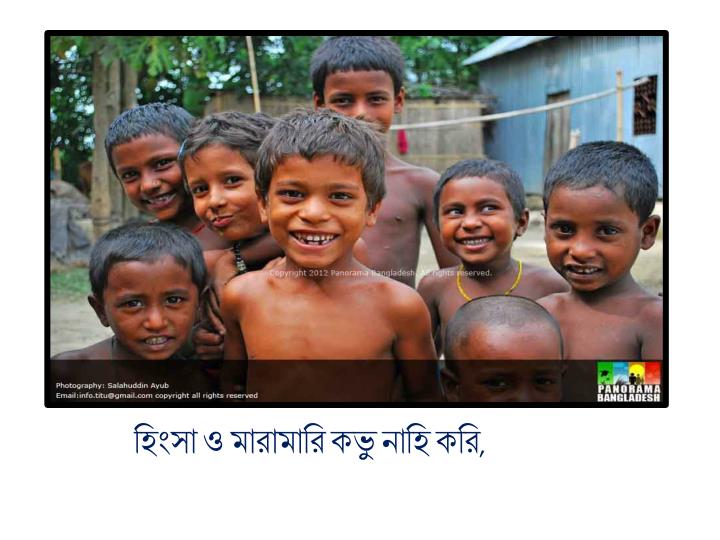 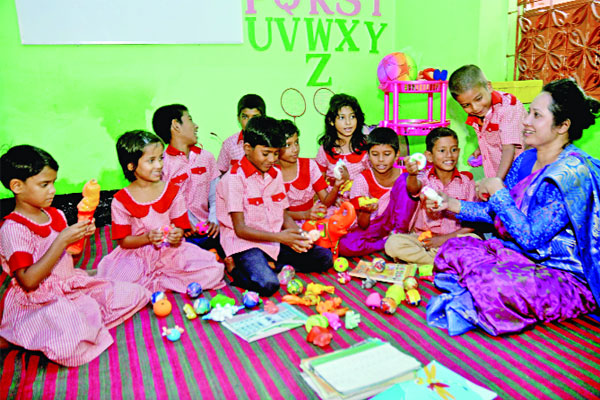 পিতামাতা গুরুজনে সদা মোরা ডরি।
শিক্ষকের পাঠ
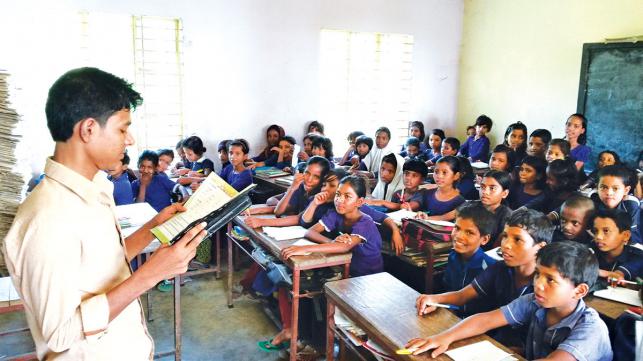 এখন তোমরা মনোযোগ দিয়ে শোন।
শিক্ষার্থীর সরব পাঠ
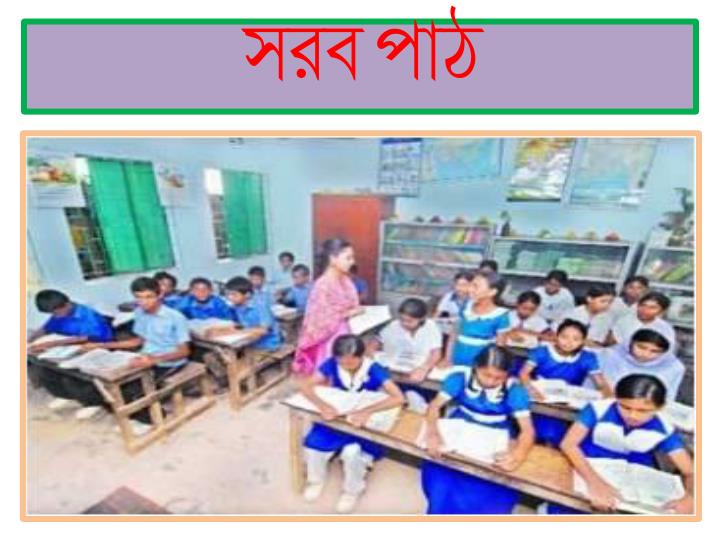 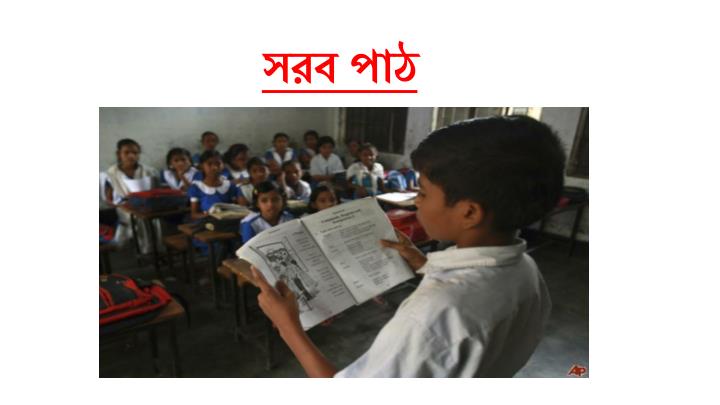 শব্দার্থ আলোচনা
এসো নতুন শব্দগুলি জেনে নিই
    শব্দ        				শব্দের অর্থ
          সদা-                                                     ---- সব-সময়
      গাঁ--                                                          ---   গ্রাম
       ডরি----                                                          -   ভয়
                                                    বিদ্যালয়------                                                  -পাঠশালা
বাক্য তৈরি     এসো আমরা বাক্য তৈরি শিখিঃ          পাঠশালা
                     ঘর               গুরুজন
একসাথে খেলি আর পাঠশালা যাই।
আমাদের ছোট গাঁয়ে ছোট ছোট ঘর।
গুরুজনে সদা মোরা ডরি।
পাড়ার সকল ছেলে মোরা ভাই ভাই।
মোরা
দলীয় কাজশাপলা দলঃ  আমাদের গ্রাম সর্ম্পকে ৩টি বাক্য লিখ।
 গোলাপ দলঃ  ৫টি শব্দের অর্থ লিখ।
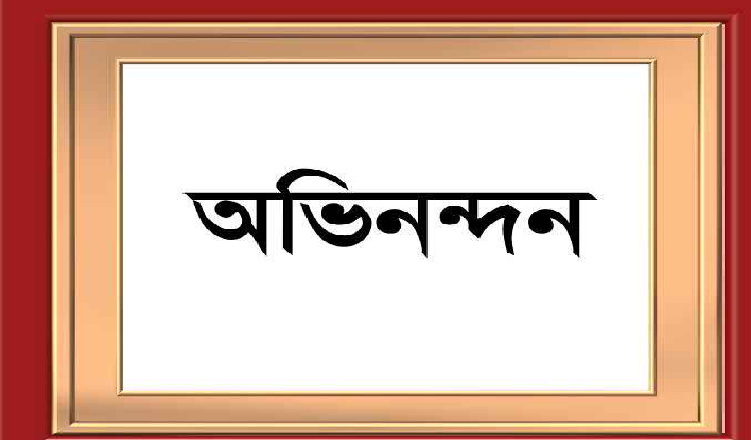 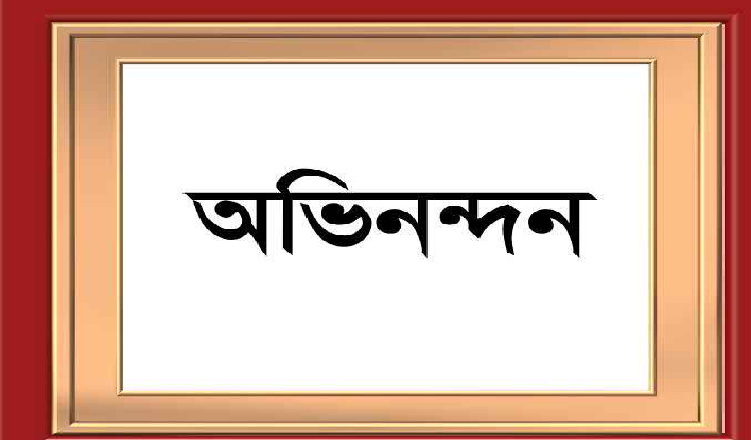 একক কাজ
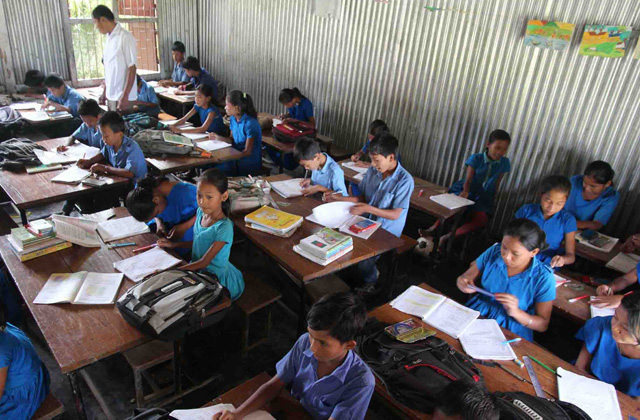 নিরব পাঠঃ
শিক্ষার্থীর নিরবে পড়বে।
মূল্যায়ন
ক.পাড়ার সকল ছেলে একসঙ্গে কী করে?
উত্তরঃপাঠশালে যায়।
খ.প্রশ্নঃআমরা গুরুজনে সদা মোরা কী করি?
উত্তরঃ মোরা ডরি।
বাড়ির কাজ
তোমার গ্রাম সর্ম্পকে ৫টি বাক্য লিখবে।
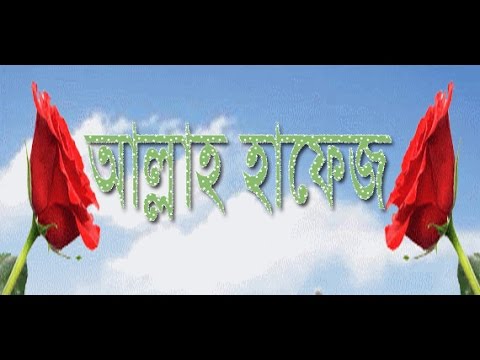